Modul 1
Object Oriented Programming
Pemograman Berorientasi Objek
S. Indriani Lestariningati, M.T


Indonesia Computer University
Bandung
2011
Secara umum belajar bahasa pemrograman apapun basic-nya sama yaitu kuasai algoritma dahulu. 
Itulah sebabnya, algoritma pasti diberikan diawal masa perkuliahan, tujuannya tidak lain agar mahasiswa punya dasar yang cukup ketika mulai belajar pemrograman.
History of C, C++, and Java
BCPL 1967
By Martin Richards
Lang. to write OS
NO Data Type
B :By Ken Thompson
Used to create early UNIX @ Bell lab's 1970
NO Data Type
+
C :By Dennis Ritchie @ Bell lab’s
-UNIX written in C
-HW Independent
-many versions in late 1970’s
OO Features
+
Standard ANSI C
In 1980 was approved
C++: By Bjarne Stroustrap
ُEarly 1980s @ Bell lab’s
Provides OO programming
+
+
OO Features
Java: In 1995 by 
Sun Microsystems
[Speaker Notes: Tahun 1960, ditemukan suatu pembuatan program yang terstuktur (structured programming). Metode ini dikembangkan dari bahasa C dan Pascal.
Dengan program yang terstruktur inilah untuk pertama kalinya kita mampu menulis program yang begitu sulit dengan lebih mudah.]
Bahasa Pemograman Yang Mendukung OOP
Visual Foxpro
Java
C++
Pascal (bahasa pemrograman)
Visual Basic.NET
SIMULA
Smalltalk
Ruby
Python
PHP
C#
Delphi
Eiffel
Perl
Why Java
Open Source
Always Open. Open Source atau Opened Source Code ( sumber program dapat di buka ), sehingga fihak selain pengembang perangkat lunak dapat melihat, memiliki dan mengubahnya.
Perangkat lunak Open Source juga memiliki umur yang lebih panjang, karena bila institusi pengembang bangkrut maka masih banya fihak yang bisa mengembangkannya berdasarkan dari source code (kode program), yang tersedia.
Free
alias gratis, tidak perlu keluar uang ratusan dollar atau bahkan ribuan dollar. Walau tidak berarti sepenuhnya gratis. Free disini lebih pada bebas, yaitu bebas untuk menjalankannya, bebas untuk mengubahnya, bebas untuk menyebarkannya baik dengan atau tanpa perubahan.
Multi Platform
WORA (Write Once Run Anywhere ) , tulis sekali saja dan jalannkan dimana saja. Kita bisa menuliskan program java di atas Microsoft Windows dan dengan mudah kita bisa langsung menjalankannya di sistem operasi yang lain seperti Linux, Macintosh dan Solaris.
Portable
Mudah dipindahkah.
Robust
Ketatnya pengecekan tipe-data pada java dilakukan saat kompilasi. Ketatnya pengecekan saat run-time oleh interpreter akan menangani error-error yang lain. Keduanya membuat java tahan terhadap terjadinya crash/macet. Programnya bisa macet tapi tidak akan mempengaruhi sistem secara keseluruhan.
Scalable
dapat membuat system yang besar
Standard
TCK – Technology Compatibility Kit,  perangkat tes untuk mengetahui implementasi dari JSR – Java Specification Request.
JSR – Java Specification Request, dokumen resmi mengenai spesifikasi dan teknologi yang ditambahkan dalam platform java. Pembuatan JSR ini dilakukan oleh JCP – Java Community Process.
JCP – Java Community Process, fihak-fihak yang menentukan masa depan dari platform java.
Multi Company Support
didukung oleh banyak perusahaan
Secure
Compiler java menangkap lebih banyak error (dibandingkan bahasa lain) saat kompilasi berlangsung.
Java Tidak mengalokasikan pointer secara langsung ke memori. Hal ini menghindari kesalahan referensi memori ke fihak lain.
Why C++ or Java?
Untuk membuat aplikasi yg butuh kecepatan, hemat resource (seperti game), atau yg beurusan dengan graphic, video.  C++ 
Untuk aplikasi dgn portabilitas tinggi, yg bisa jalan di mana aja, memiliki dukungan untuk aplikasi internet  Java
Pertimbangan lain ya sesuai selera dan kenyamanan masing .net , Java, c++, delphi dst... Flexible saja..
Dalam konsep pemrograman berorientasi objek, hal yang pertama harus dipahami adalah konsep class dan objek. 
Class dalam pemrograman berorientasi objek berarti kumpulan objek yang mempunyai data dan fungsi yang sama dan objek adalah sesuatu yang mempunyai data dan fungsi untuk tujuan tertentu. 
Sebuah class akan selalu mempunyai data (attribut) dan fungsi (method).
Atribut & Method
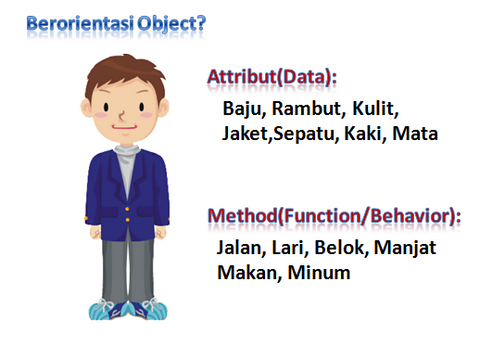 Konsep Class dan Objek
Pemrograman berorientasi objek menuntut kita untuk selalu menggunakan paradigma object oriented dalam membuat program. 
Segala sesuatu harus kita pandang dalam konsep class dan object. Misalnya Program tentang mahasiswa, maka kegiatan object oriented nya adalah kita pandang mahasiswa sebagai sebuah class. 
Contoh atribut class mahasiswa misalnya nim, nama, jurusan, alamat dan email. Sedangkan methodnya misalnya ikutKuliah, ikutUjian, isiFrs dan bayarUangKuliah.
Class
Dengan class mahasiswa tersebut kita bisa membuat atau mencetak object. Misalnya kita buat object  mahasiswa dengan nim: 43A870120, nama: Agus, alamat: Bekasi dan jurusan Informatika, maka object Agus ini dikatakan object dari class mahasiswa.
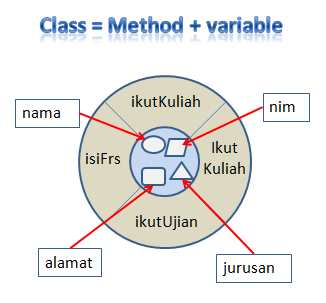 Object
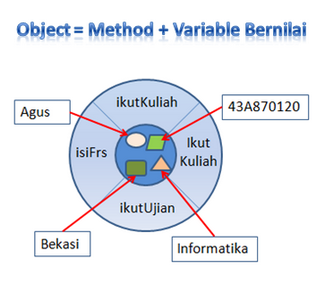 Class vs Object
Secara umum, terkadang orang sulit membedakan antara class dengan object, karena masing-masing mempunyai atribut dan method. 
Cara mudah untuk membedakannya adalah atribut dan method yang belum punya data atau nilai adalah class, sedangkan atribut dan method yang telah berisi data adalah object
Jika program mahasiswa kita implementasikan  dalam java, maka kita bisa membuat dua buah class, yaitu class Mahasiswa dan class MahasiswaBeraksi. Class Mahasiswa adalah class yang merepresentasikan mahasiswa, karena itu dalam class mahasiswa berikan  tiga atribut misalnya nim, nama dan jurusan
public class Mahasiswa{ 
	String nim; 
	String nama; 
	String jurusan;   

	public void tampilInfo(){ 
		System.out.println("Nim mahasiswa "+nim); 				System.out.println("Nama mahasiswa "+nama); 			System.out.println("Jurusan mahasiswa "+jurusan); 
		}  
	public void ikutUjian(){ 
		System.out.println("Mahasiswa ini sedang ikut ujian"); } 
}
Dan berikut ini adalah class MahasiswaBeraksi. Pada class ini terdapat method main. Method main adalah method yang memungkinkan sebuah class java bisa di run atau dijalankan. Dalam class MahasiswaBeraksi, buat sebuah object dari class Mahasiswa. Misalnya nama objectnya adalah agus. Isi masing-masing variabel dalam object agus dengan data. Kemudian panggil masing-masing method (function)nya.
public class MahasiswaBeraksi{   
	public static void main(String[]args){ 	
		Mahasiswa agus = new Mahasiswa(); 	agus.nim="43A8700120"; 	
		agus.nama="Agus"; 	
		agus.jurusan="Teknik Informatika";   
		
		agus.tampilInfo();
		agus.ikutUjian(); 
	}  
}